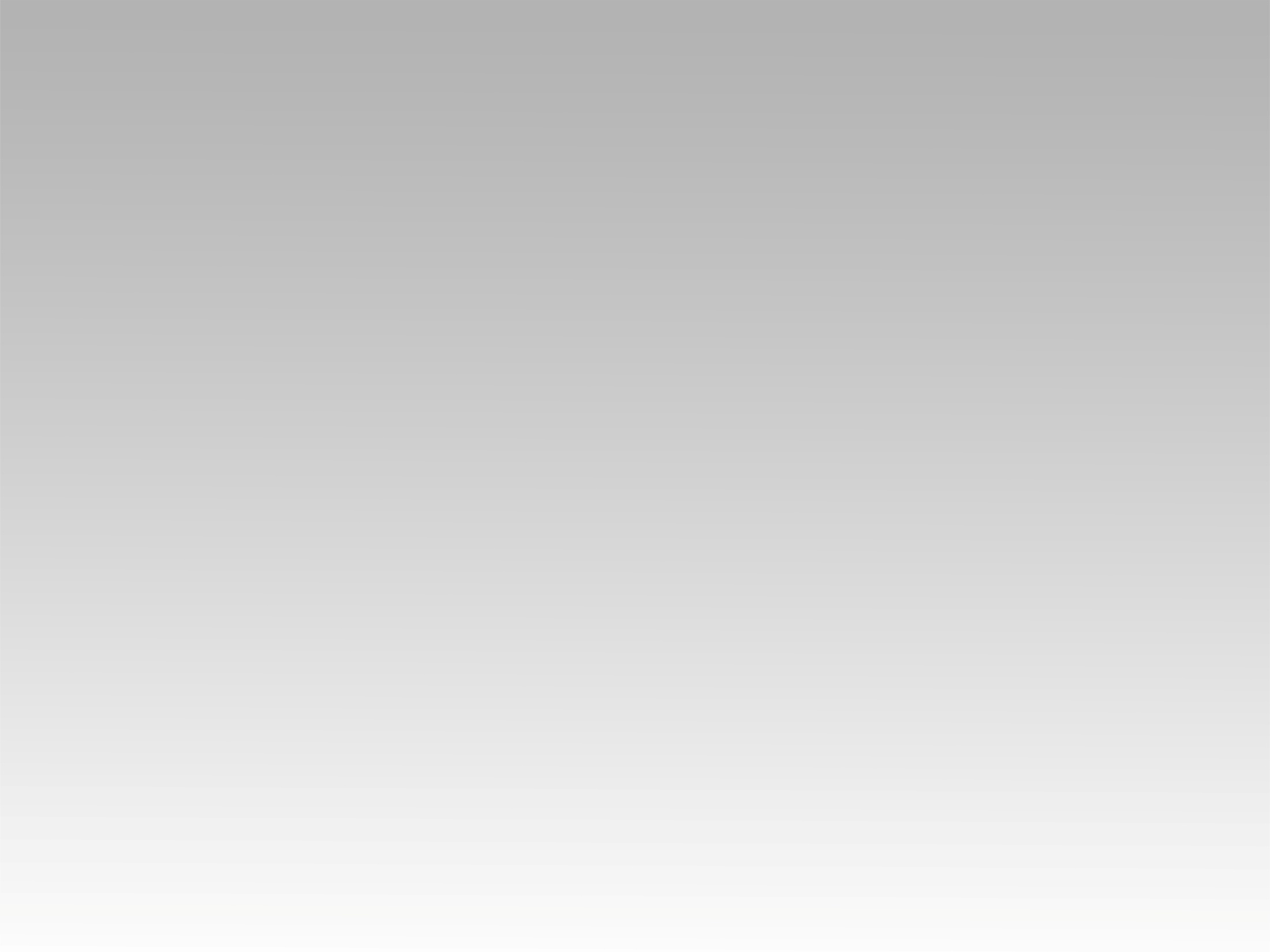 تـرنيــمة
تعالَ يا عِمَّانوئِيل
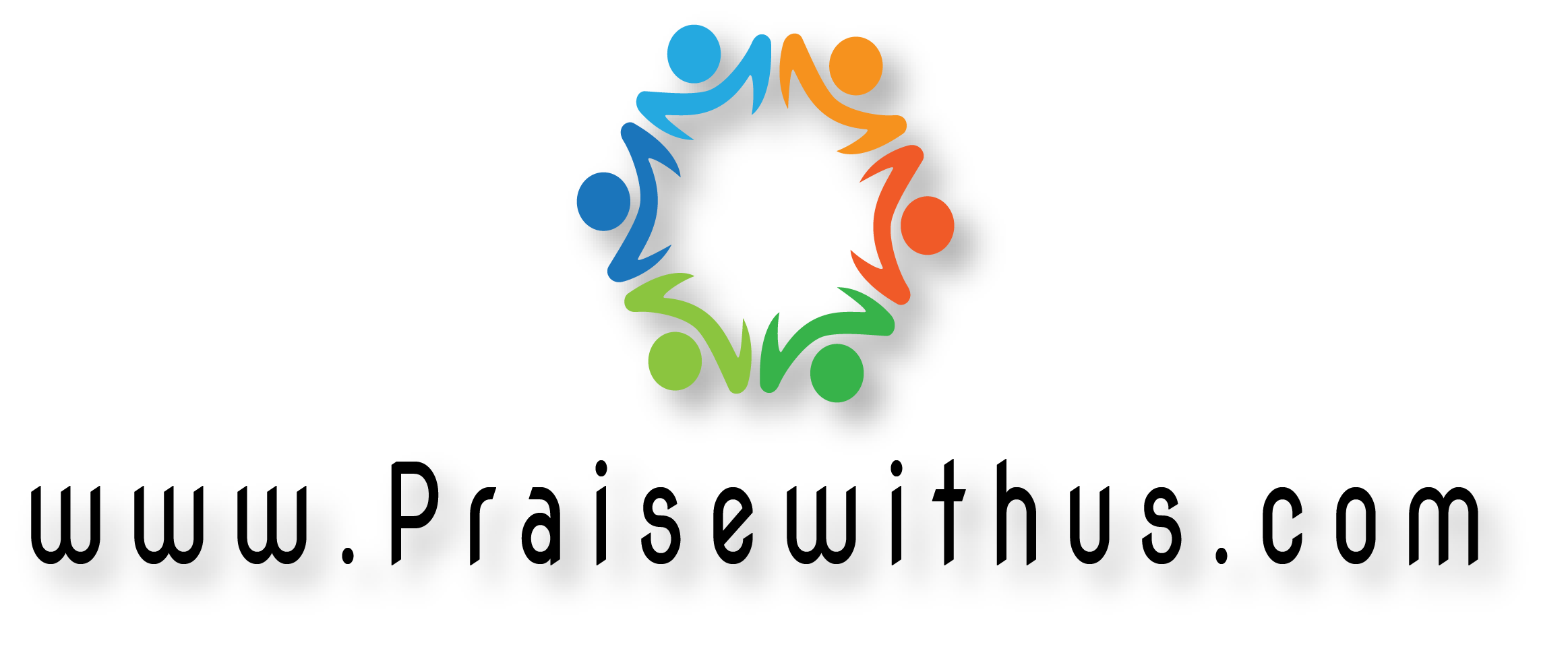 1- 
تعالَ يا عِمَّانوئِيل
 لِفديةِ الشَّعبِ العَليلْ
فَشعبُكَ بالانتِظارْ
قَدْ سَئِمَ الدَّربَ الطَّويِلْ
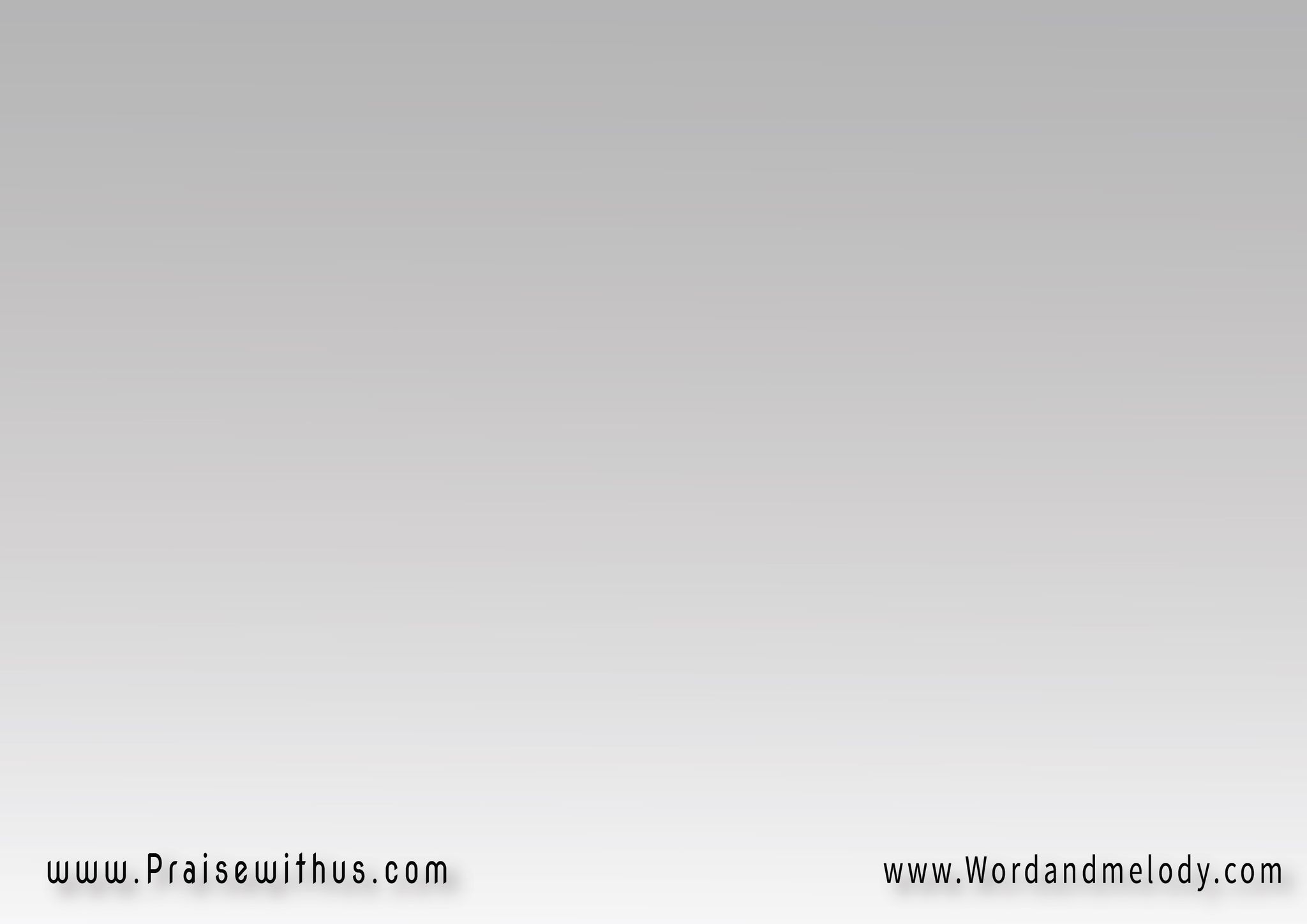 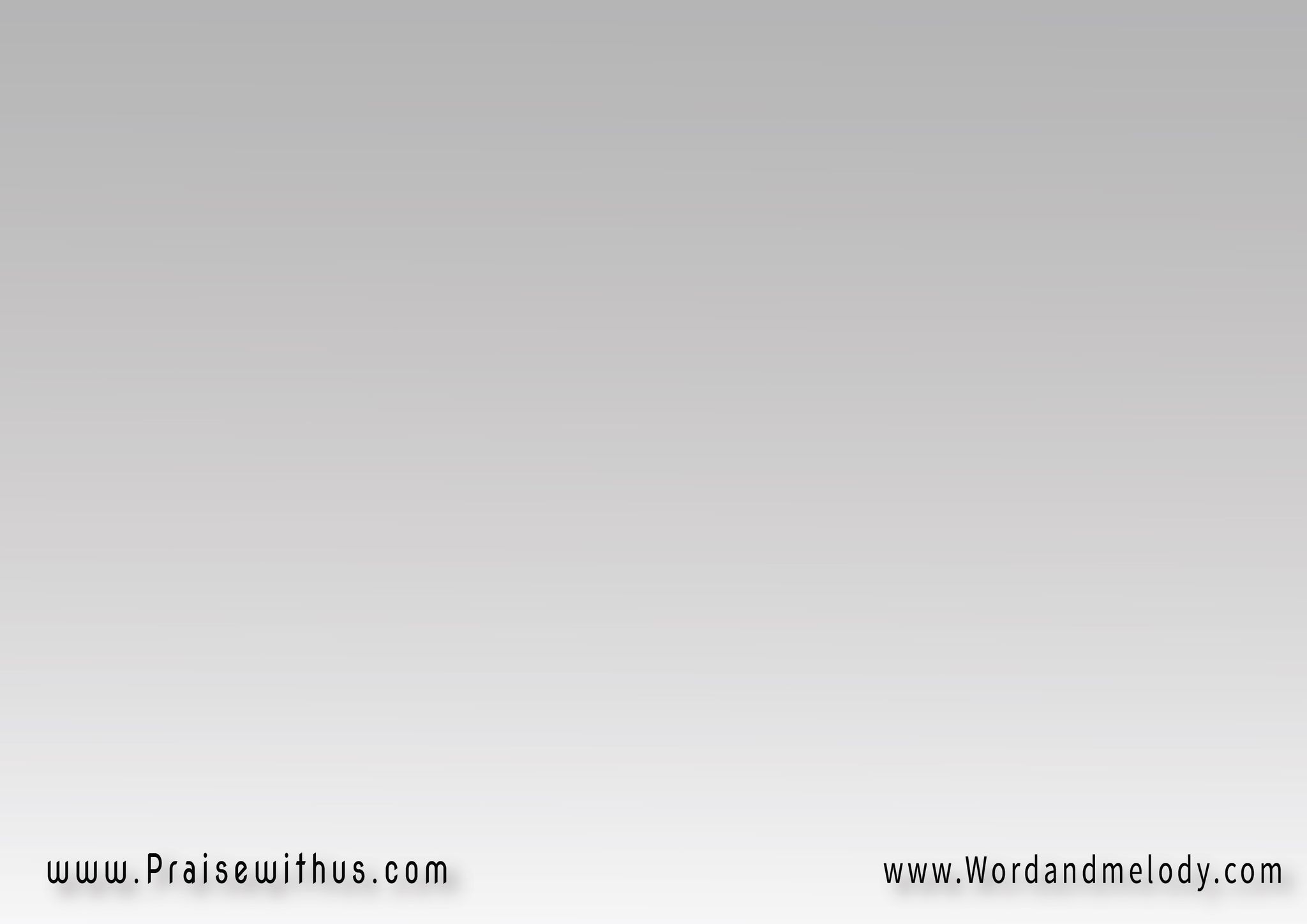 القرار:
عِمَّانوئِيل عِمَّانوئِيل
قد قصَّرَ الدَّربَ الطَّويلْ
2- 
تعالَ يا ربَّ الوَرَى
يا مَن خَلَقْتَ ذا الثَّرى
قَبلاً اتى نَامُوسُكَ
واليومَ جُندٌ بَشَّر
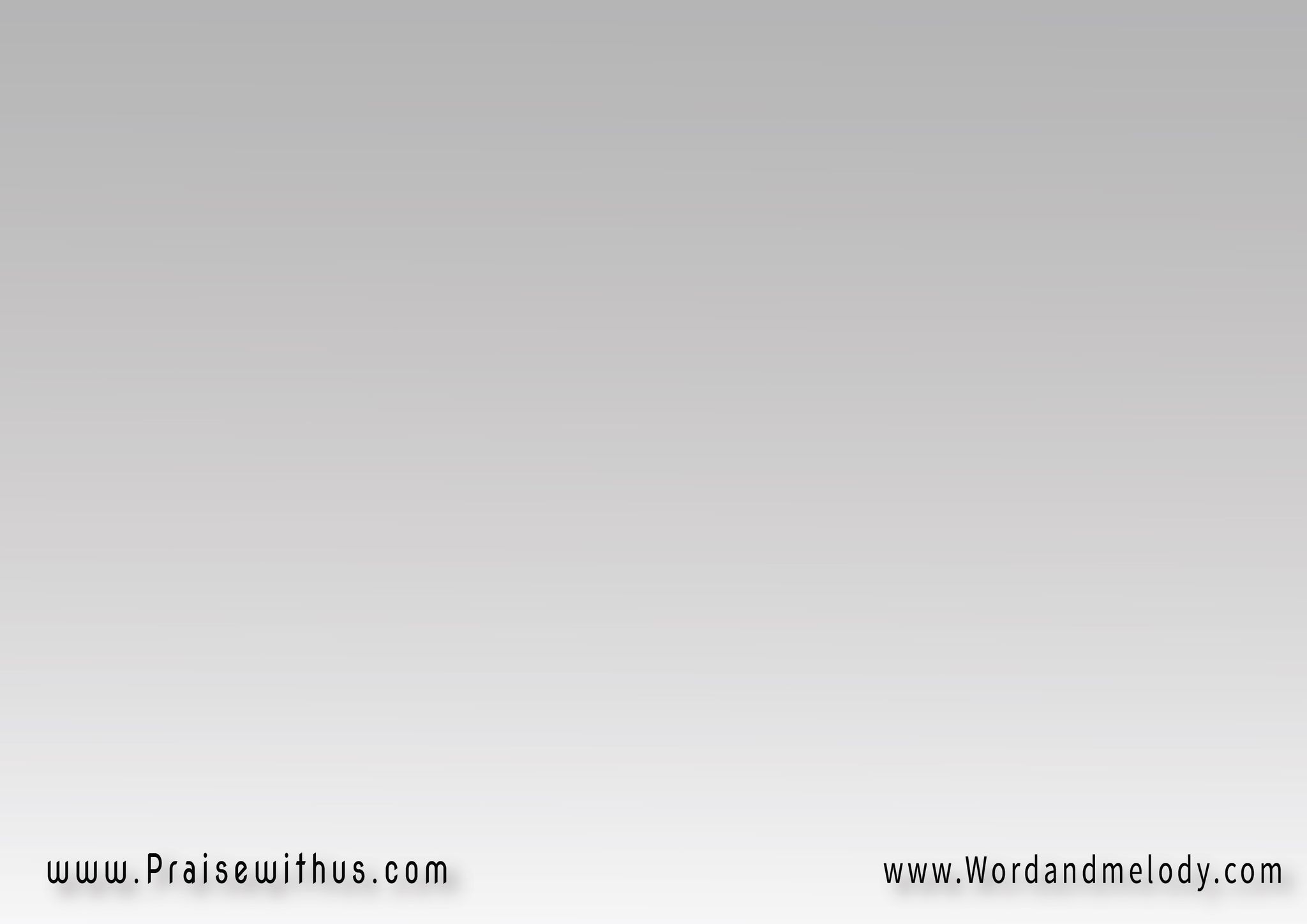 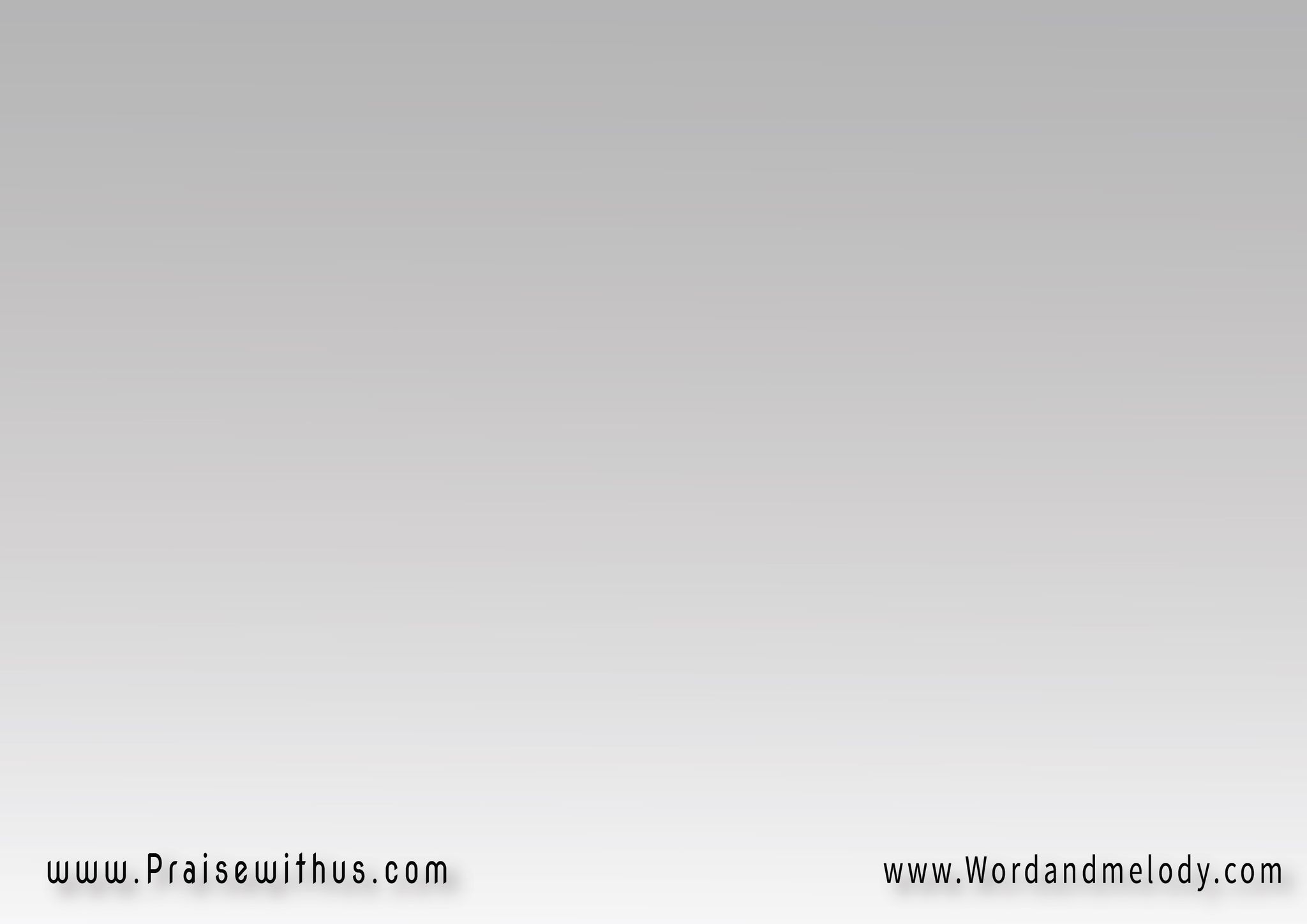 القرار:
عِمَّانوئِيل عِمَّانوئِيل
قد قصَّرَ الدَّربَ الطَّويلْ
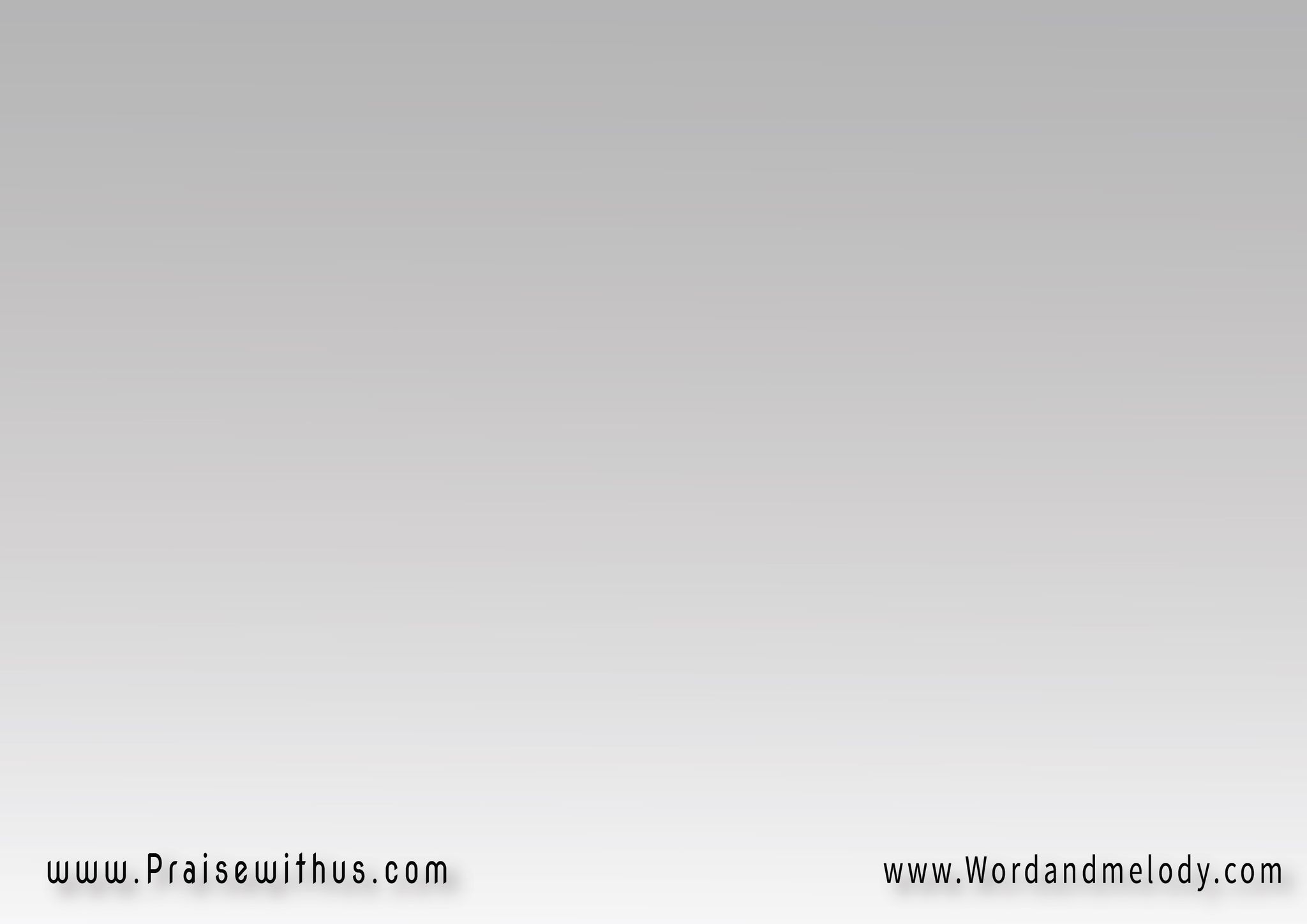 3- 
أخذتَ شَرعاً مُلكَكَ
جِئتَ تُقيمُ شَعبــــكَ
ابليسُ قَد كَبَّلَهُمْ
تَعالَ ثَبِّت مُلكَكَ
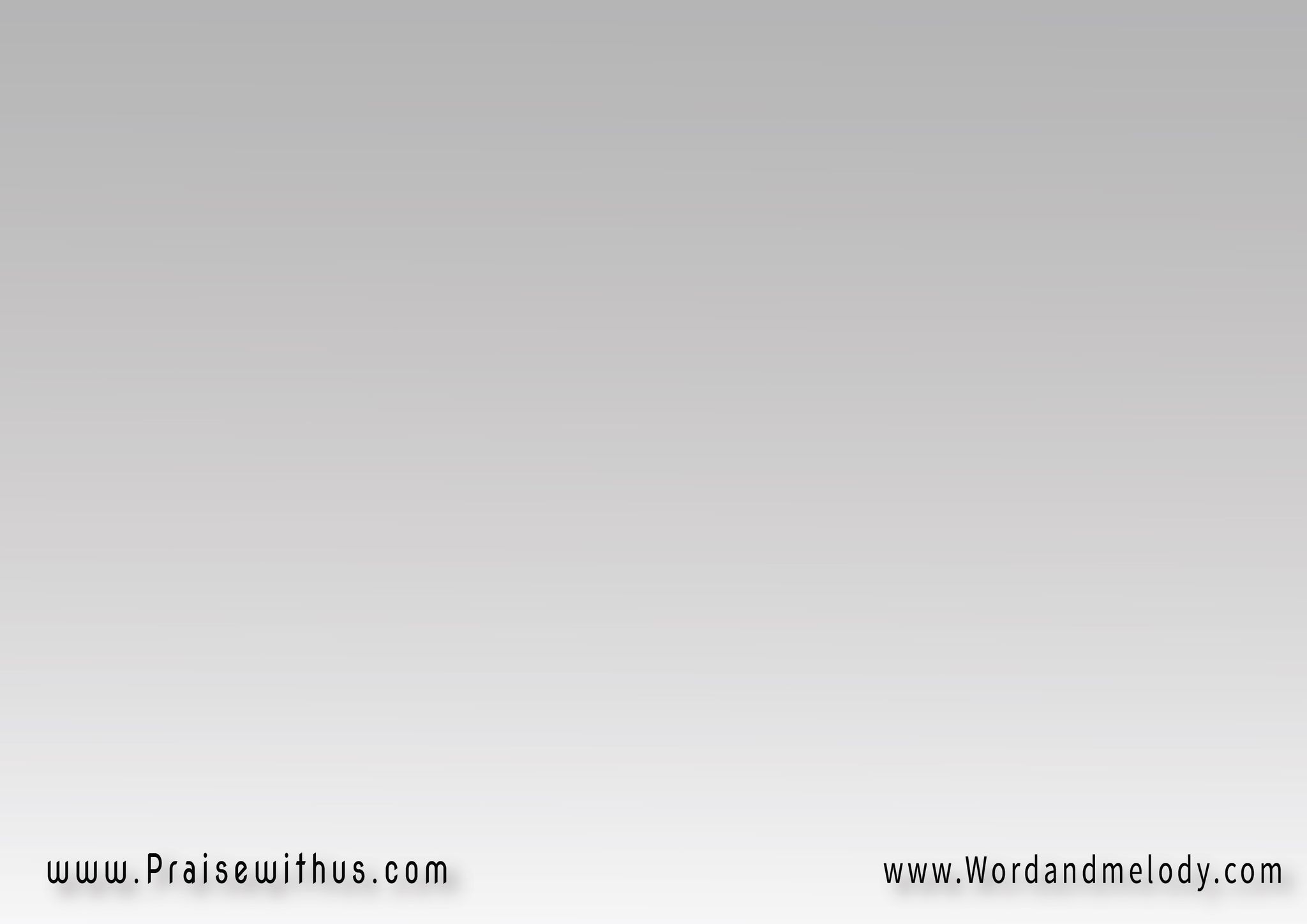 القرار:
عِمَّانوئِيل عِمَّانوئِيل
قد قصَّرَ الدَّربَ الطَّويلْ
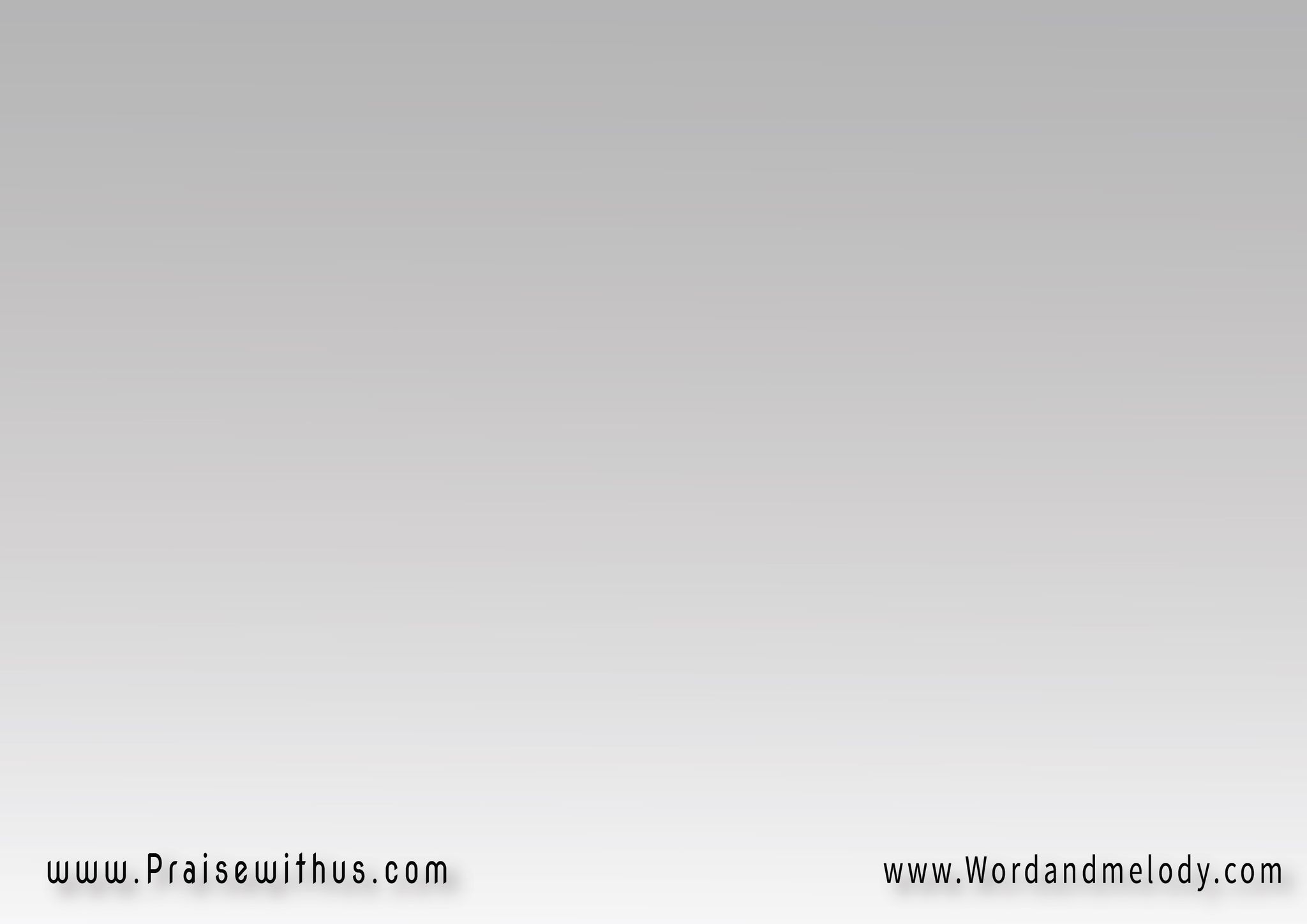 4- 
يا كَوكَبَ الصُّبحِ المُنير
أرسلْ شُعَاعَاً كَي يُنِير
فَشَعبكَ فِي الظُّلمَةِ
ونَحوَ نُورِكَ يَسِيـــرْ
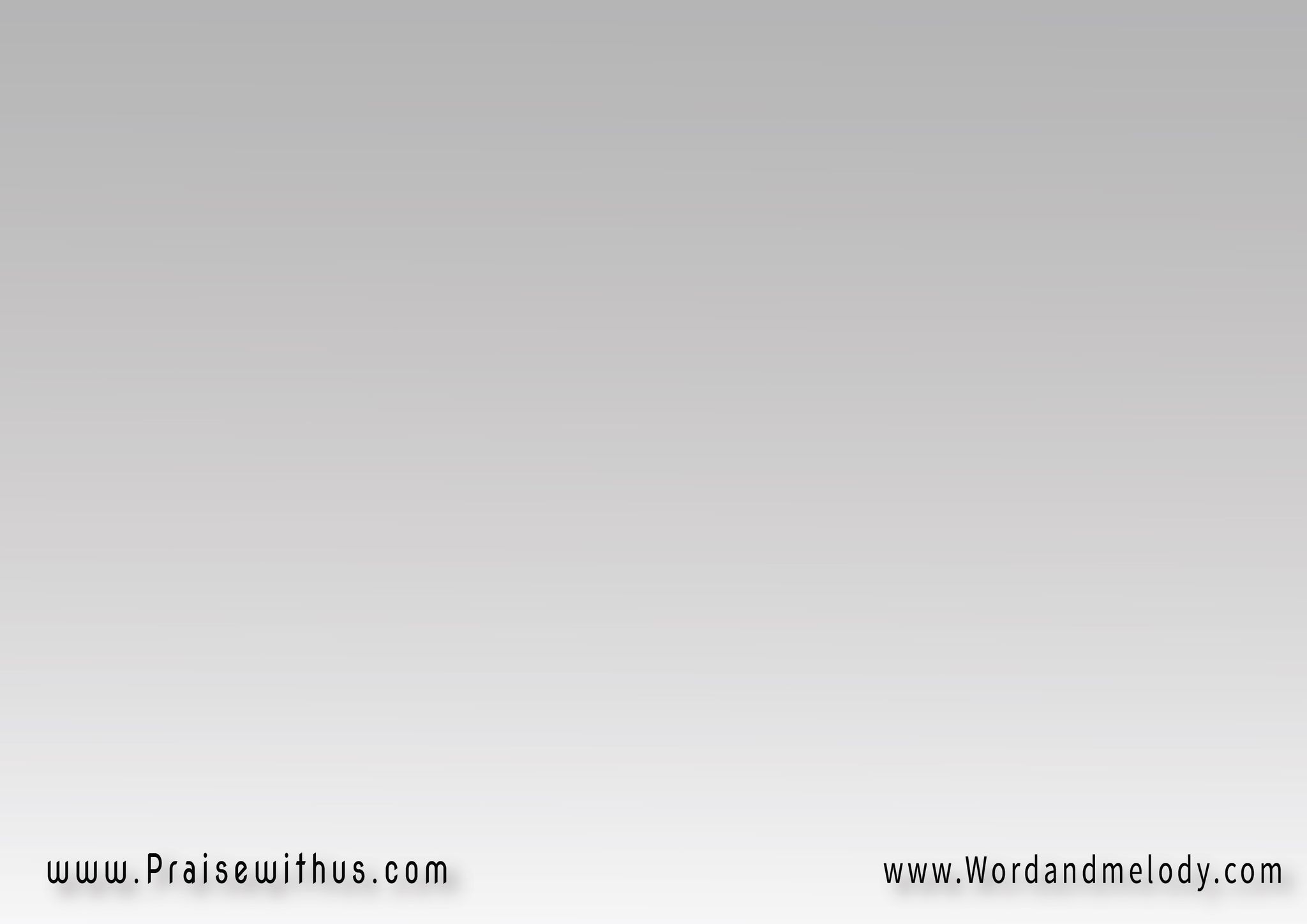 القرار:
عِمَّانوئِيل عِمَّانوئِيل
قد قصَّرَ الدَّربَ الطَّويلْ
5- 
الأسْرُ قَدْ بَدَا طَوِيل
والصَّبرُ أمرٌ مُستَحِيلْ
نُنْشِدُ دَومَاً قَائلينْ
تَعالَ يا عِمَّانوئِيل
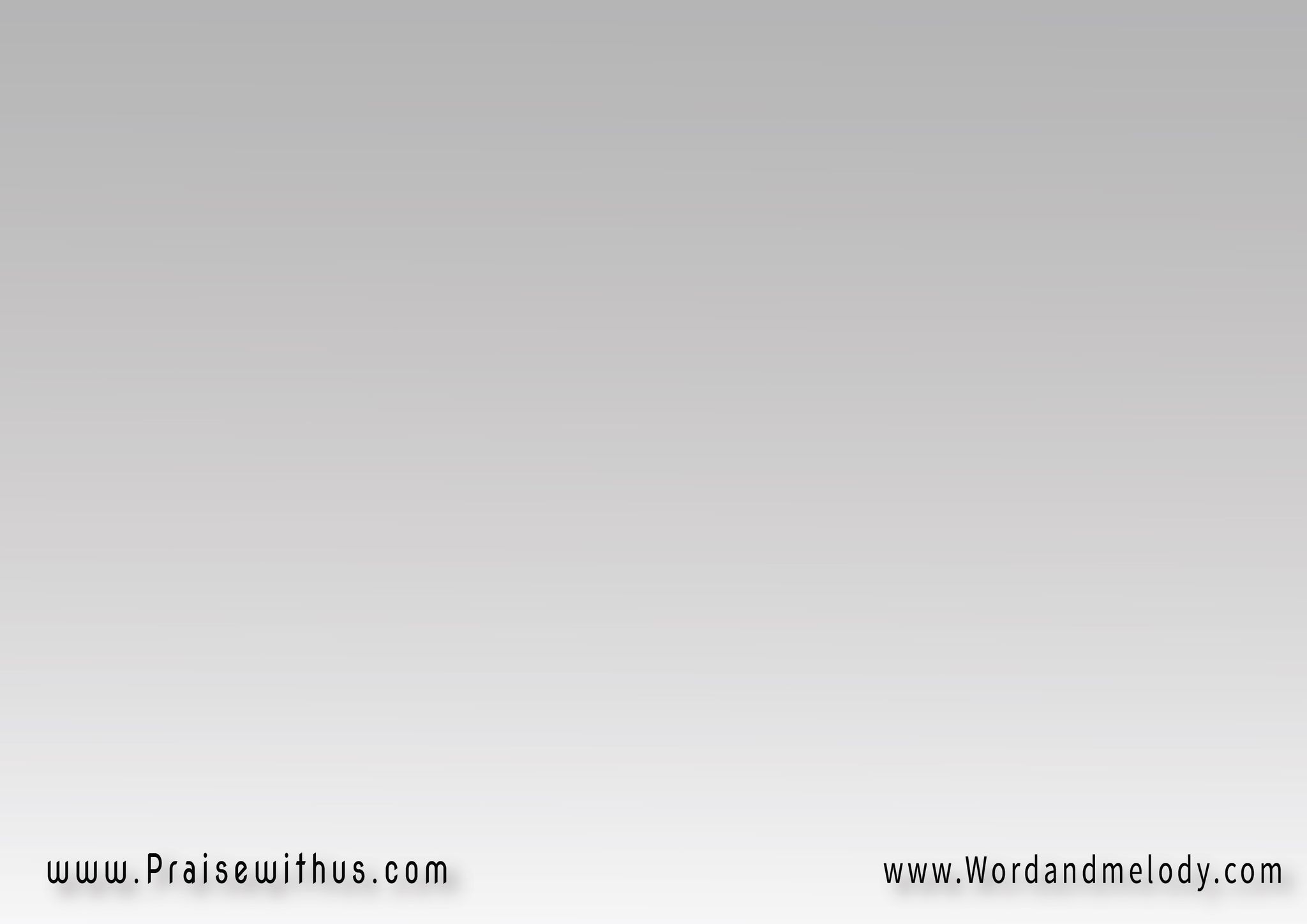 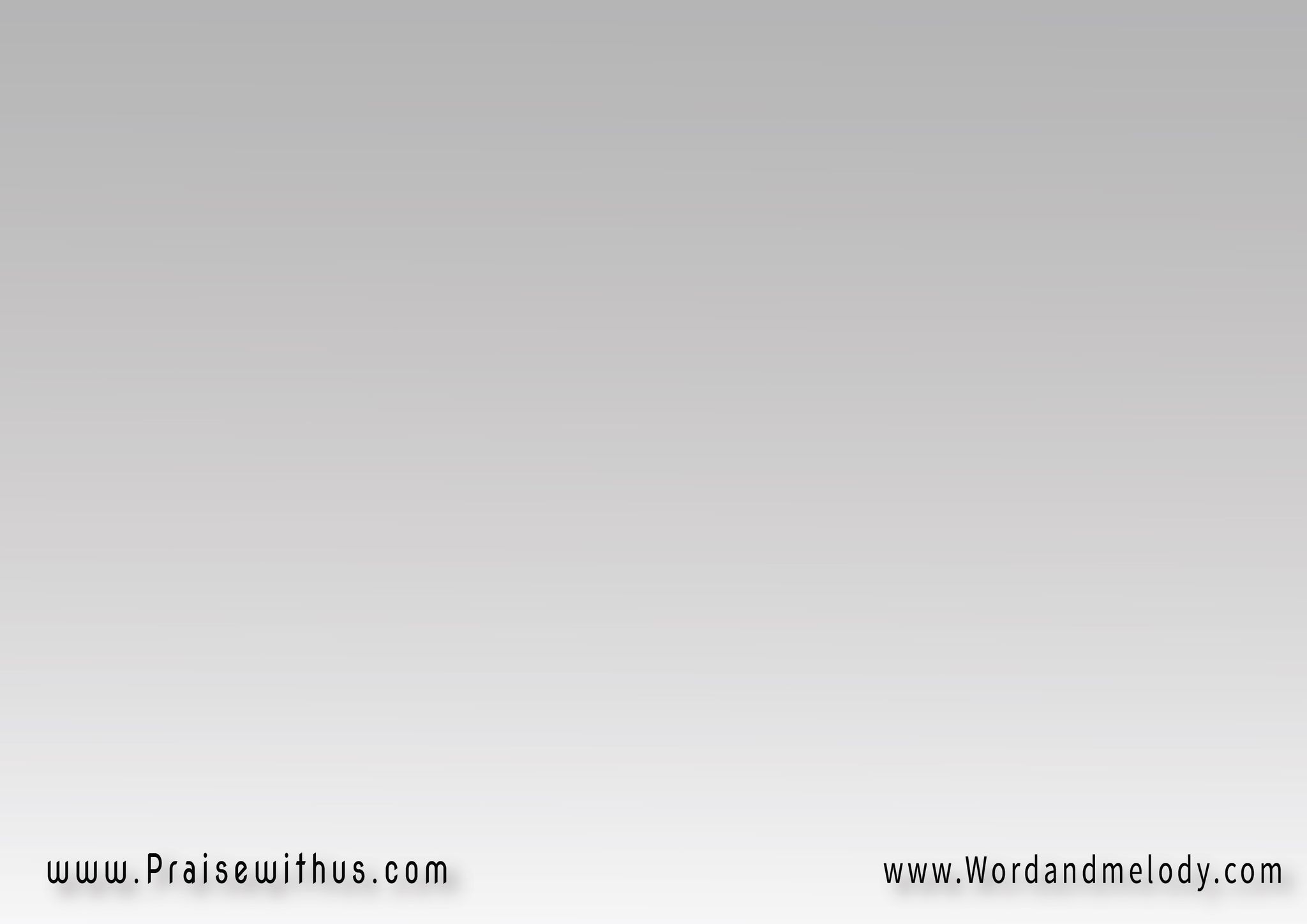 القرار:
عِمَّانوئِيل عِمَّانوئِيل
قد قصَّرَ الدَّربَ الطَّويلْ
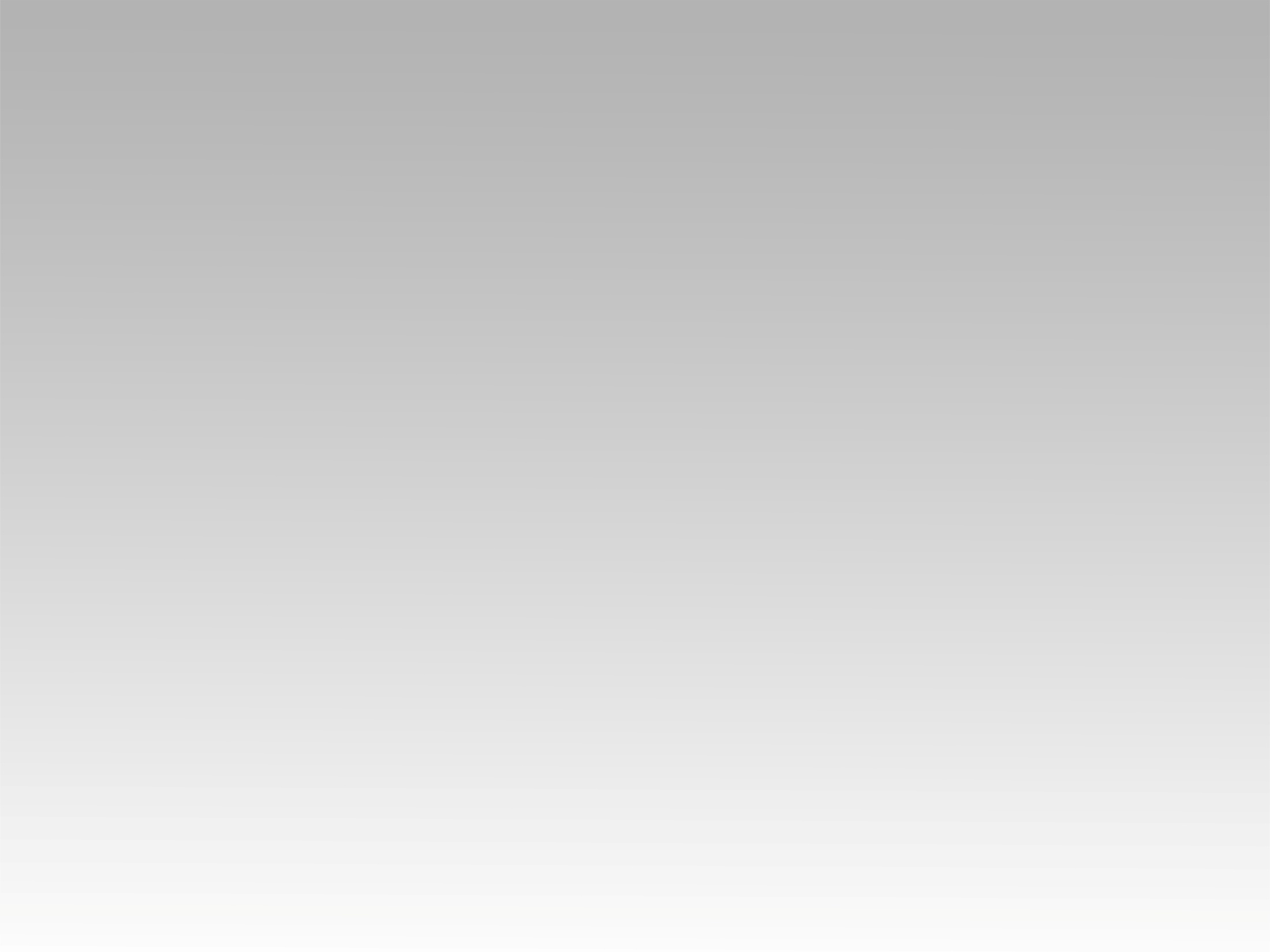 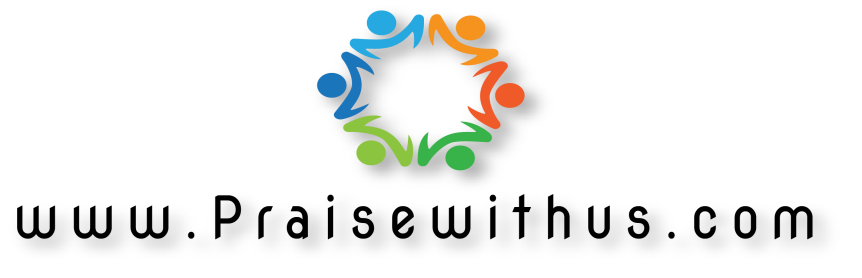